Бюджет Щепкинского сельского поселения на 2014-2016 годы
Основа формирования проекта бюджета Щепкинского сельского поселения на 2014 год и на плановый период 2015 и 2016 годов:
Динамика собственных доходов бюджета Щепкинского сельского поселения
Структура поступлений бюджетообразующих налогов в бюджет Щепкинского сельского поселения (%)
Структура собственных доходов бюджета Щепкинского сельского поселения в 2014 году
Динамика поступлений налога на доходы физических лиц в части бюджета Щепкинского сельского поселения (тыс. руб.)
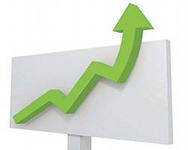 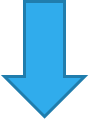 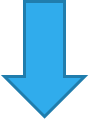 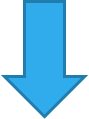 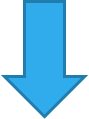 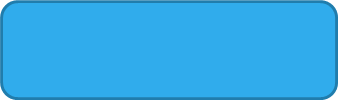 6 277,2 тыс.руб.
5 978,3 тыс.руб.
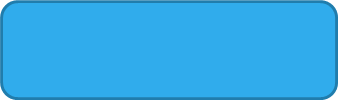 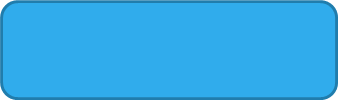 5 754,8 тыс.руб.
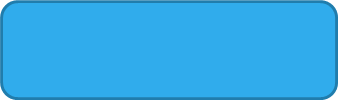 5 680,2 тыс.руб.
4 489,4 тыс.руб.
Структура доходов от уплаты акцизов на нефтепродукты в бюджет Щепкинского сельского поселения в 2014 году (%)
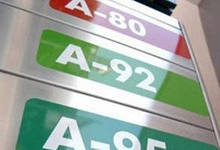 Динамика поступлений налога на имущество физических лиц
Динамика поступлений земельного налога
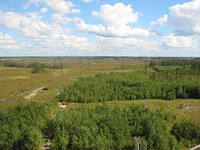 Проект 2014 г.
1 137,2
1 010,9
Проект 2015 г.
Проект 2016 г.
857,3
582,6
Доля муниципальных программ в общем объеме расходов, запланированных на реализацию муниципальных программ Щепкинского сельского поселения в 2014 году (%)
Защита населения и территорий от ЧС, обеспечение пожарной безопасности и безопасности людей на водных объектах
Развитие коммунального хозяйства Щепкинского сельского поселения
Обеспечение общественного порядка и противодействие преступности
Развитие физической культуры и спорта
Развитие муниципальной службы в Щепкинском сельском поселении
Развитие сети
автомобильных дорог общего пользования Щепкинского сельского поселения
Благоустройство территории Щепкинского сельского поселения
Управление муниципальным имуществом
Развитие
культуры
Расходы бюджета Щепкинского сельского поселения, формируемые в рамках муниципальных программ Щепкинского сельского поселения, и непрограммные расходы
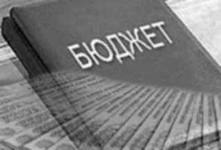 Объём бюджетных ассигнований на реализацию программ Щепкинского сельского поселения в 2013 – 2014 годах
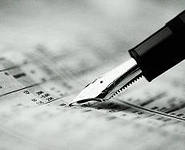 Доля муниципальных программ социальной направленности в общем объеме программных расходов
2014 год
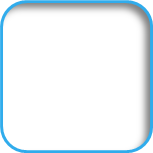 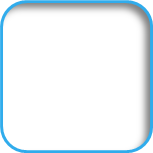 2015 год
2016 год
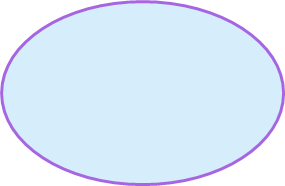 Социальные программы
32,4
52,3
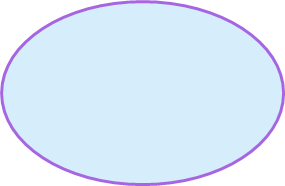 50,3
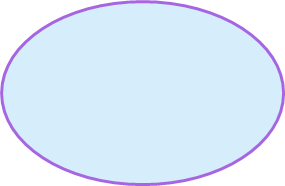 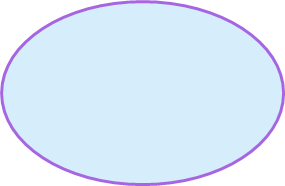 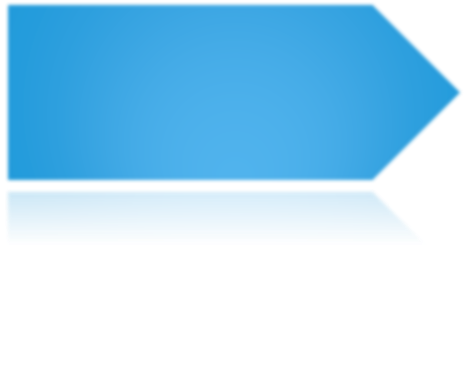 Остальные 
программы
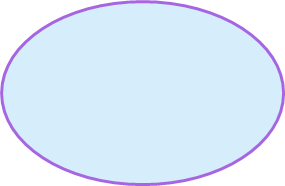 49,7
47,7
67,6
Структура расходов бюджета Щепкинского сельского поселения в 2014 году по разделам
Предложенный на рассмотрение проект о бюджете Щепкинского сельского поселения на 2014-2016 годы создаст дополнительные условия для достижения устойчивости и стабильности доходной части бюджета Щепкинского сельского поселения в среднесрочной перспективе, обеспечение своевременного и эффективного расходования бюджетных средств, дальнейшего совершенствования нормативно-правовой базы Щепкинского сельского поселения с целью достижения конечного результата-повышение уровня жизни населения Щепкинского сельского поселения.